Pythagoras: Identify the hypotenuse
True/false
Reflect
Your Turn
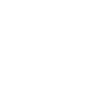 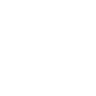 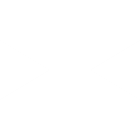 For more videos visit mrbartonmaths.com/videos
Rule
p		q		r
q
p
r
p
p		q		r
q
r
q
r
p		q		r
p
@mrbartonmaths
p		q		r
r
q
p
p
p		q		r
r
q
q
p
p		q		r
r
@mrbartonmaths
p		q		r
r
q
p
q
p		q		r
p
r
p
r
p		q		r
q
@mrbartonmaths
p		q		r
q
p
r
p
p		q		r
q
r
q
r
p		q		r
p
@mrbartonmaths
p		q		r
r
q
p
p
p		q		r
r
q
q
p
p		q		r
r
@mrbartonmaths
p		q		r
r
q
p
q
p		q		r
p
r
p
r
p		q		r
q
@mrbartonmaths
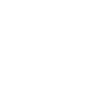 Your Turn
k
j		k		l
j
l
l
k
j		k		l
j
j		k		l
j
k
l
@mrbartonmaths
Your Turn - answers
k
j		k		l
j
l
l
k
j		k		l
j
j		k		l
j
k
l
@mrbartonmaths